大阪府公立小学校英語学習６カ年プログラム「DREAM」導入支援研修
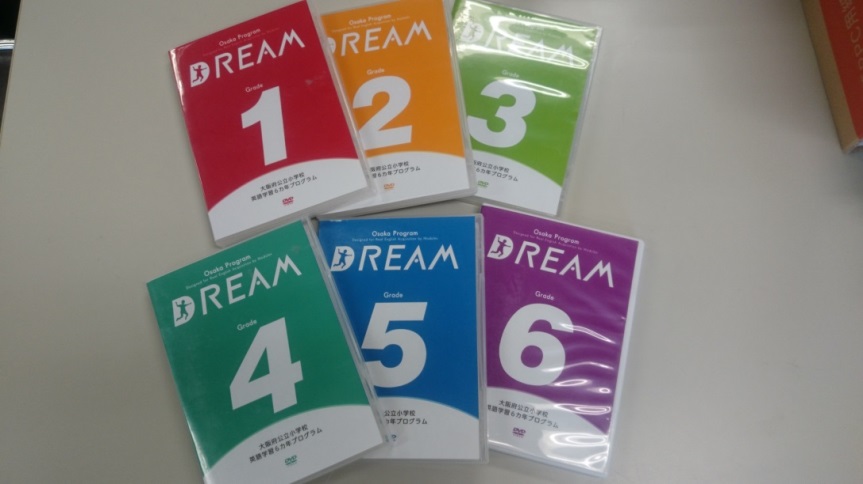 大阪府教育委員会事務局　市町村教育室
小中学校課　教務グループ
1
Develop 4 skills（４技能の育成）
英語の４技能（聞く・話す・読む・書く）の育成

フォニックスの活用

※フォニックス：英語の綴り字（文字）と
　 発音（音声）の関係を重視した指導法
DREAMの概要
2
Round Style（積み重ね方式）
DVDの視聴を中心とした１回15分程度の活動

繰り返し英語に触れ、自然に英語を身に付ける

学級担任は、活動のファシリテーター
コミュニケーションのモデル
雰囲気づくり
気付きの促し　　等
DREAMの概要
3
Epoch-making（時代を先取る）
グローバル化の進展を見据えて開発

日常に即した表現に基づいた教材

児童が英語を「使う」ことを意識
DREAMの概要
4
All-in One（使いやすさの工夫）
各グレード１枚のDVDに、英語の物語、歌、ジングル等の学習素材を収録

CD-ROMに、レッスンシナリオ、ラウンドクイズ（ふりかえりクイズ）、ワークシート等を収録
DREAMの概要
5
Mapping the Future（未来を見据えて）
大阪の子どもたちが将来、英語を使ってコミュニケーションを図る姿をイメージ

大阪府内公立小学校での実践研究から得られた成果を生かす

大阪発オリジナルプログラム
DREAMの概要
6
DREAMの構成
Grade（グレード）
Lesson（レッスン）
Round（ラウンド）
Part（パート）
Module（モジュール）
DREAMの構成
7
Lesson 1
Part １
Part ２
ラウンドクイズ
STORY
「Happy Birthday!」

「Colors I Like」
STORY
「Good morning!」

「Hello, How are you?」
SONG
SONG
8
STORY ＆ ACTION
日常的な場面でのやりとりを中心としたアニメーション
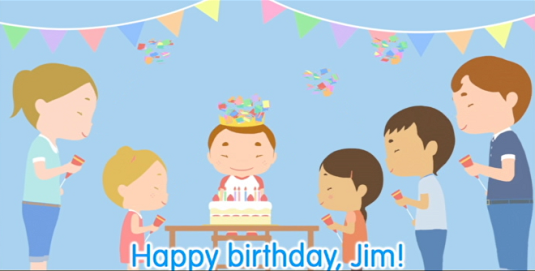 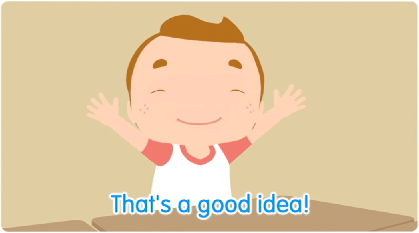 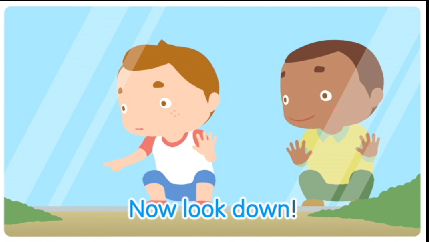 DVD収録内容
9
STORY ＆ ACTION
ここがPOINT!
【STORY】
画像、音声、声のトーン等の映像情報から、「どんな内容かな？」と想像しながら視聴する
児童の「気付き」を促す

【ACTION】 ※G1・2のみ
実際に動作をすることで、英語を英語のまま感じる姿勢・態度を養う
DVD収録内容
10
SONG　※G1～4
リズムに合わせて、文字と音、単語を自然に関連付ける
同じフレーズの繰り返しや韻を踏むなどの活動を通して、文字と音の関係に気付く
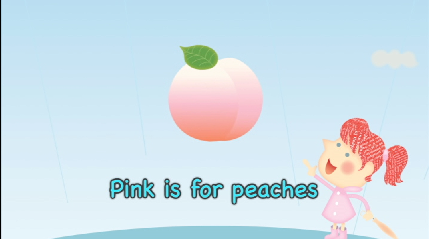 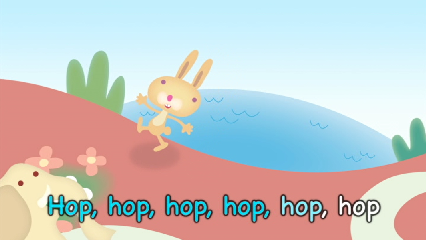 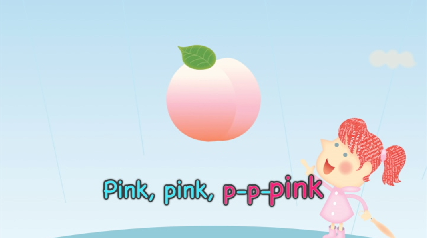 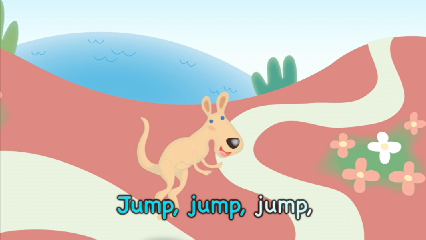 DVD収録内容
11
SONG　※G1～4
ここがPOINT!
メロディやリズム、歌うことを楽しむ

無理に歌うのではなく、自然に歌えるよう先生がサポートする

児童の気付きを促す
DVD収録内容
12
PHONICS ※G1～4
フォニックスのサウンドパターンを、リズムや音楽に合わせて、自然と身に付ける

Keywords	たくさんの語をフラッシュさせながら提示
Sound Blocks	音を足し算するようにして理解
Rhyme Time	同じサウンドパターンの語をまとめて提示
Jingle	サウンドパターンの典型例の提示
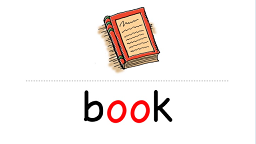 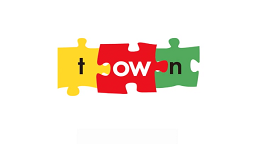 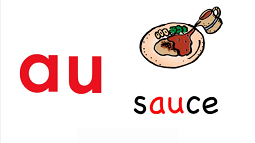 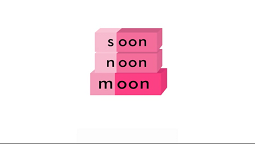 DVD収録内容
13
PHONICS ※G1～4
ここがPOINT!
最初は静かに視聴する

言えそうなところから言ってみる

映像に合わせて一緒に声を出す
DVD収録内容
14
READING  ※G2～６
学んだサウンドパターンを活用して、文字を読むことに挑戦

物語の内容を推測し、大意をつかむ
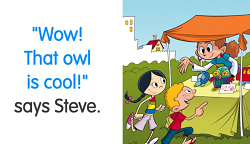 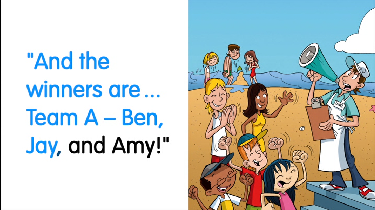 DVD収録内容
15
READING  ※G2～６
ここがPOINT!
日本語訳はできるだけせずに、さし絵や話の流れなどから、物語の内容を類推させる

「読めた！」という児童の達成感を育てる
	→先生がほめる
	→ペア同士でほめる

Readingシートを活用する
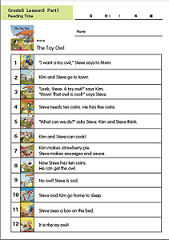 DVD収録内容
16
Writing
【G２】
アルファベットのなぞり書き（トレース）
【G３・４】
楽しみながら英語を書く体験
【G５】
英文の構造をつかむ
【G６】
トピックに合わせて考えて書く。
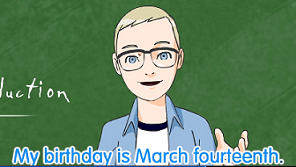 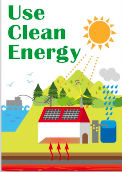 DVD収録内容
17
ROUND QUIZ
各ラウンドの最後に実施

子どもが、自らの学びを振り返り、わかるようになったことを認識したり、できるようになったことを実感したりする
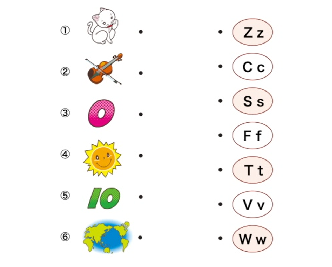 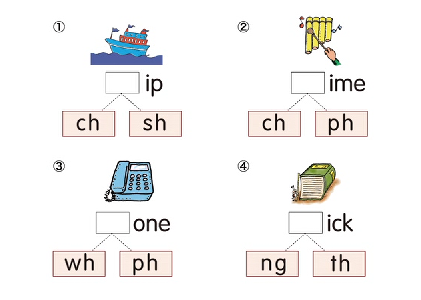 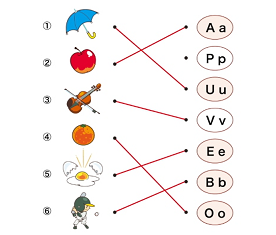 DVD収録内容
18
ROUND QUIZ
ここがPOINT!
点数化して評価するのではなく、自己の振り返りがねらい

「できた」「できない」に終わるのではなく、「もう１回やってみたい」などの声を引き出すなどの工夫を
DVD収録内容
19
DREAM　実施のポイント
先生は「教えよう」と思わない

「聴く」→「まねてみる」→「自分でやってみる」

コミュニケーション力の育成
指導のポイント
20